Vraagstelling: is er een reden om naast RO Grondwatergebruiksysteem en RO Grondwaterproductiesysteem
  een afzonderlijk RO “waterwetvergunning” te hebben?
Wat is de rationale van afbakening van een RO ?
Wat staat er in de wet?
Registratie objecten in domein grondwatergebruik
Een grondwatergebruikssysteem is een systeem voor direct of indirect gebruik van het grondwater.
Een grondwaterproductiesysteem 
omvat de productiecijfers van een grondwatergebruiksysteem.
Grondwaterproductiesysteem
Grondwatergebruikssysteem
Grondwatergebruiksvergunning
2
Workshop Grondwatergebruikdomein 19-11-19
[Speaker Notes: Een grondwatergebruikssysteem is een systeem voor direct of indirect gebruik van het grondwater. 

Een grondwaterproductiesysteem 
omvat de productiecijfers van een grondwatergebruiksysteem.


Wat is een systeem?
Is dat de vergunning én de constructie? Of alleen een systeem alszijde een constructie?
Pleit dit niet voor een apart registratieobject voor vergunning?  
Zo wordt dit wel bij het domein mijnbouw beschouwd.]
Registratie objecten in domein grondwatergebruik
?
Grondwaterproductiesysteem
Grondwatergebruikssysteem
Grondwatergebruiksvergunning
3
Workshop Grondwatergebruikdomein 19-11-19
[Speaker Notes: Een grondwatergebruikssysteem is een systeem voor direct of indirect gebruik van het grondwater. 

Een grondwaterproductiesysteem 
omvat de productiecijfers van een grondwatergebruiksysteem.


Wat is een systeem?
Is dat de vergunning én de constructie? Of alleen een systeem alszijde een constructie?
Pleit dit niet voor een apart registratieobject voor vergunning?  
Zo wordt dit wel bij het domein mijnbouw beschouwd.]
Wet BRO 2015
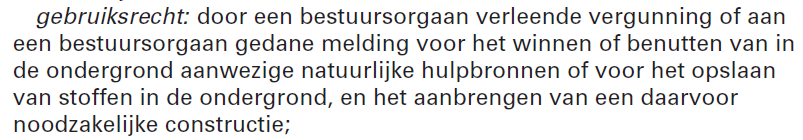 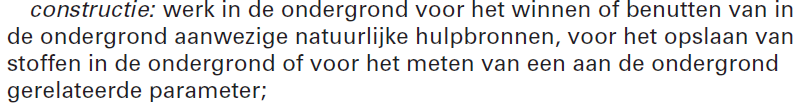 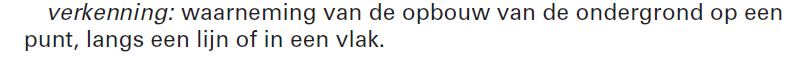 Wet BRO 2015
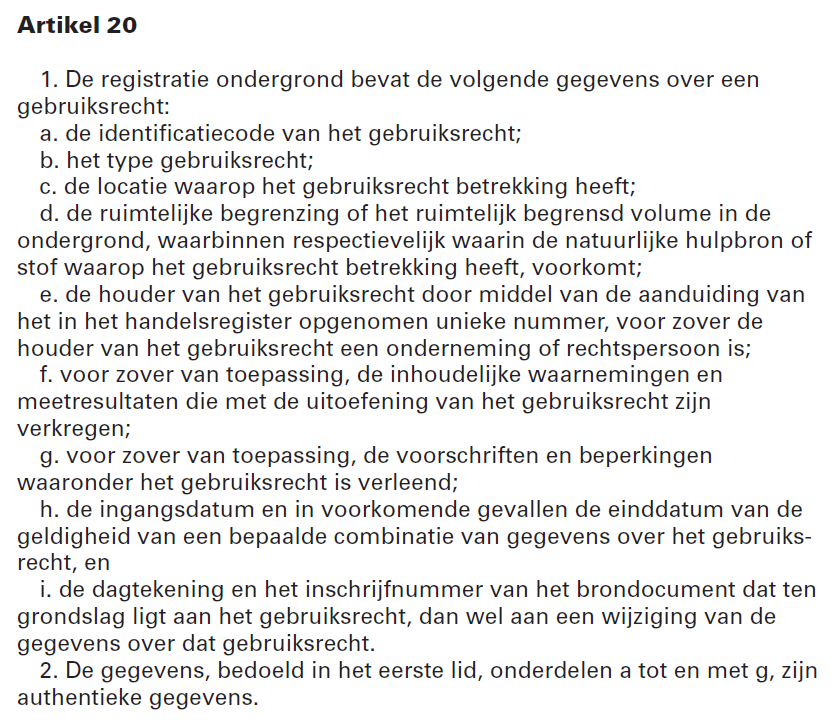 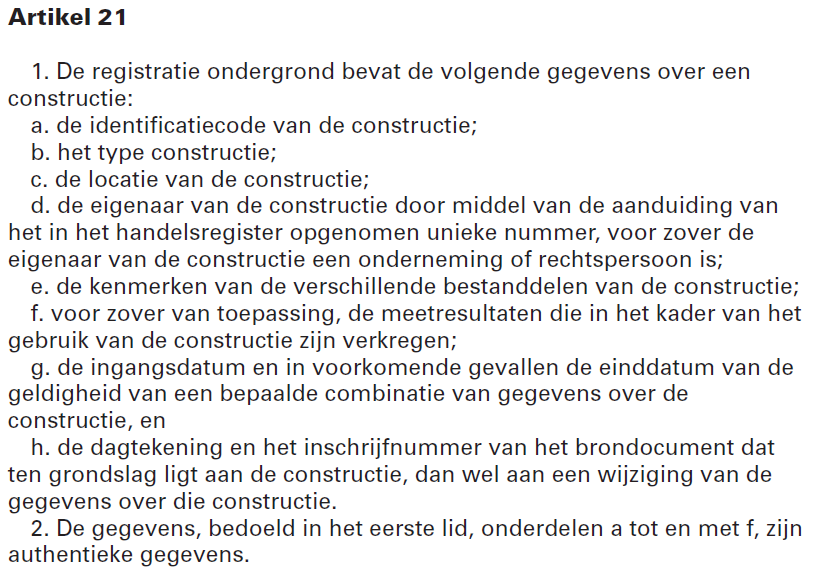 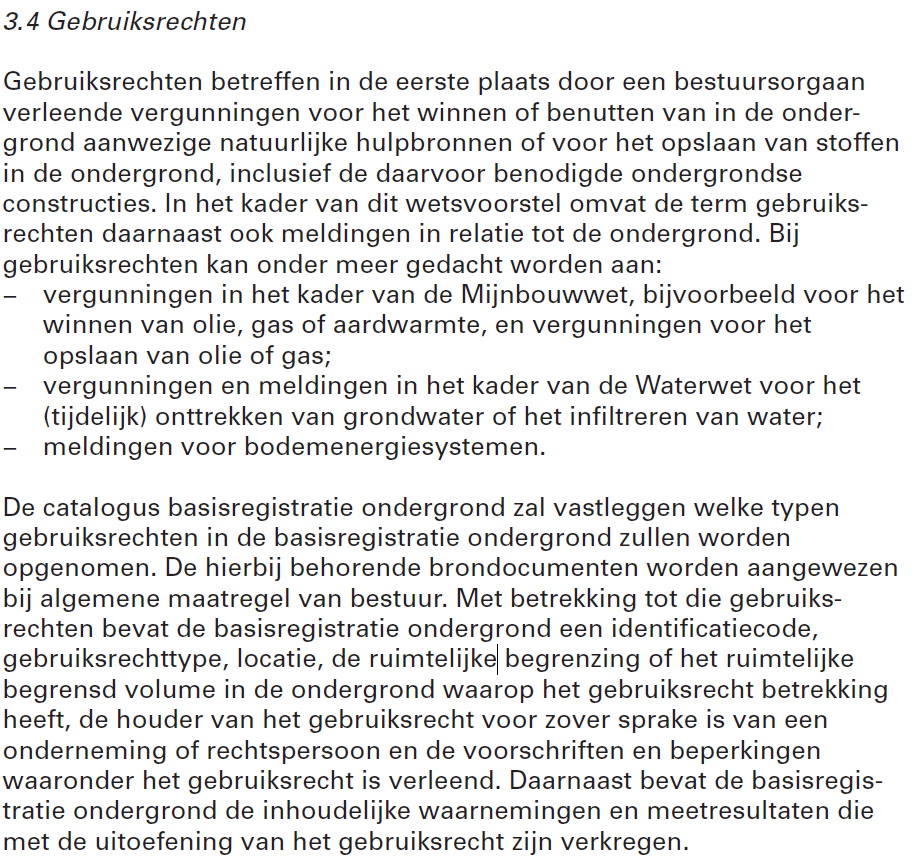 Memorie van 
Toelichting 2015
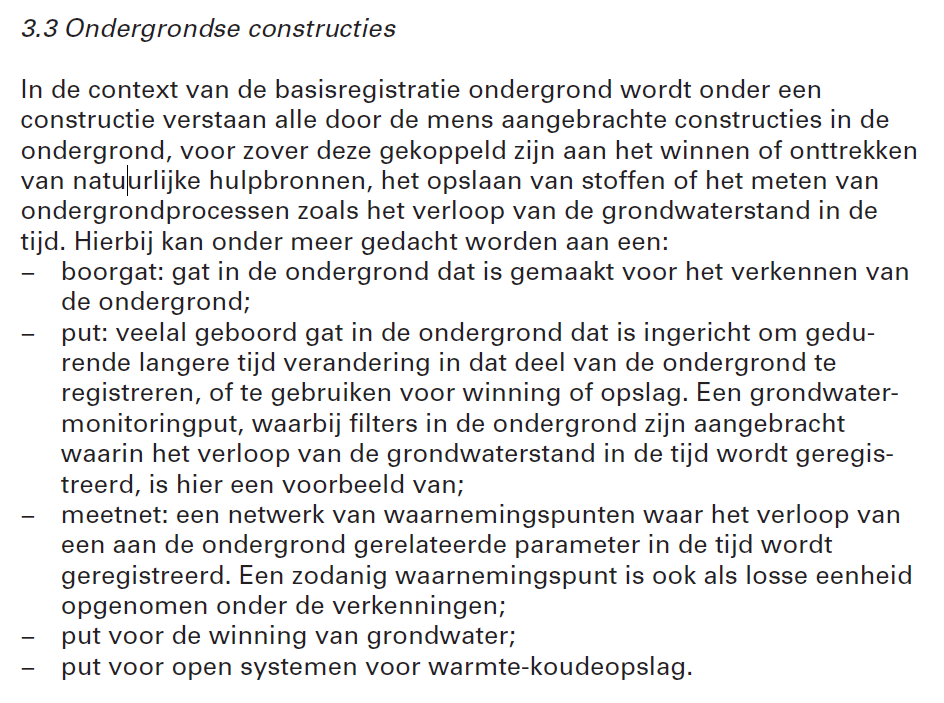 Reg objecten beschrijving 2014
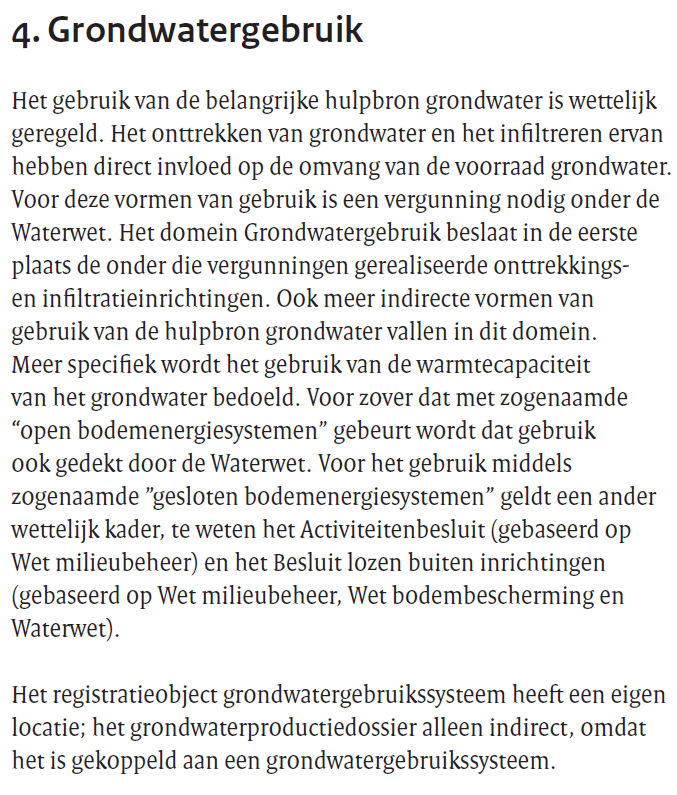 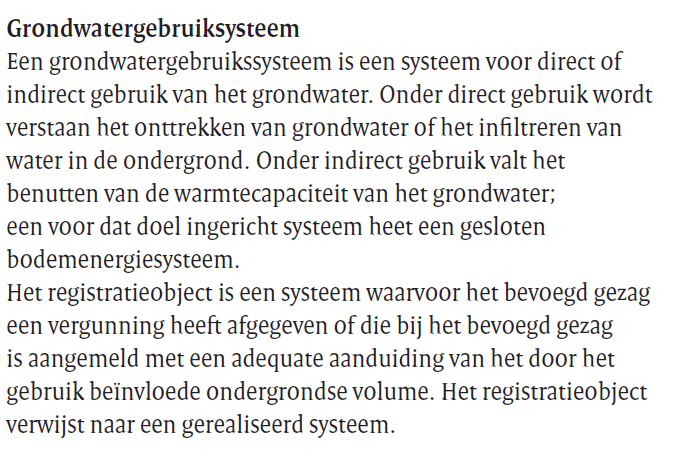 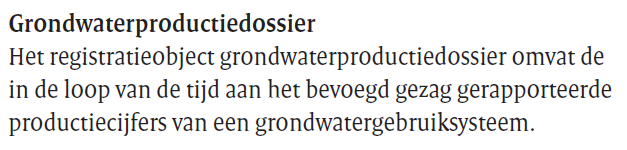 Entiteiten Vergunningsgegevens  concept 2013
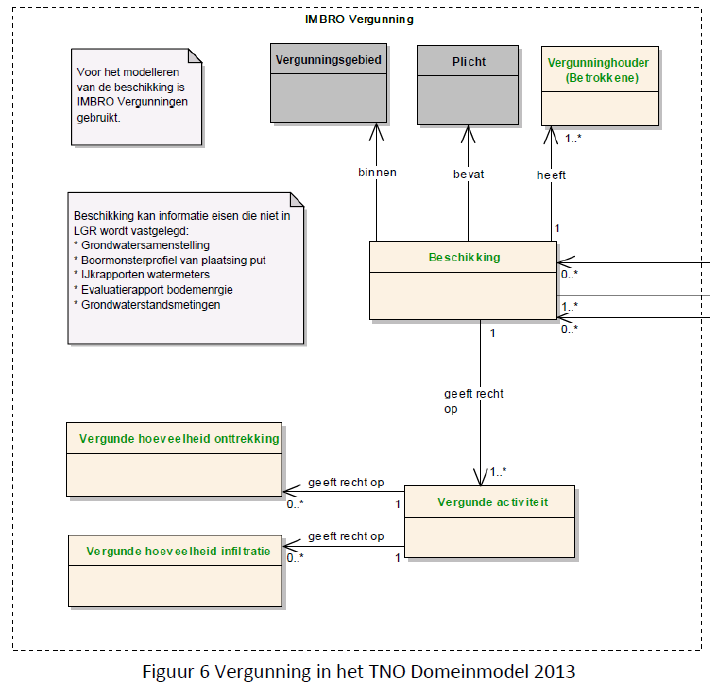 Versimpelde vorm van samenhang
Vergunning
Vergund in
Beschikking (‘besluit’)
Afgegeven door
Bevoegd gezag
Vereist in
Vastgelegd door
Vastgelegd door
RO
Grondwaterproductiedossier
RO
Grondwatergebruiksysteem
Heeft betrekking op
Proces Waterwet-vergunning
Ongeacht ‘vorm van gebruik’ : drinkwater, dan wel industrie, dan wel landbouw, dan wel open bodemenergie etc
OK: Beschikking
Vergunningsaanvraag
Bevoegd gezag:
 beoordeling
gegevens
of
gegevens
Niet OK: afwijzing
Vraag 1: Aanname: bij iedere vorm van vergunningverlening is dit het te doorlopen proces, Klopt dat?

Vraag 2: Aanname: Er is behoefte om de bij/ tot een beschikkking/besluit behorende ‘gegevens’ in de BRO te registreren,
 klopt dat? 
	-Dit zijn ontwerpgegevens, klopt dat?
	-Welke gegevens betreft dit ‘zoal’…welke ‘moeten’ in de BRO?
Proces Waterwet-melding
Bijvoorbeeld gesloten bodemenergie etc
Melding
?
Bevoegd gezag:
 registratie
gegevens
Vraag 3: Wat gebeurt er met meldingen en met de gegevens die daar toe behoren 
Vraag 4: Aanname: Er is behoefte om de bij/ tot melding behorende  ‘gegevens’ in de BRO te registreren,
 klopt dat? 
	-Dit zijn ontwerpgegevens, klopt dat?
	-Welke gegevens betreft dit ‘zoal’…welke ‘moeten’ in de BRO?
Overige vragen
Klopt het dat er bij een waterwetvergunning geen sprake is van een vastgestelde ‘gebiedsafbakening’?

Worden er vergunningen verleend die niet leiden tot realisatie?

Wordt er een vergunning afgegeven op put of ‘grondwateronttrekkingssysteem’ nivo, oftwel wat is de ‘eenheid van vergunning’
Voorbeeld van een grondwateronttrekkingsysteem: een puttenveld/pompstation van Vitens